ЈУ Техничка школа “Михајло Пупин” Бијељина
Смјер: Саобраћај
Занимање: Техничар логистике и шпедиције
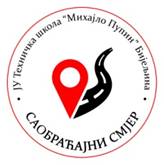 ТЕРМИНАЛИ ЗА ЖИВЕ ЖИВОТИЊЕ
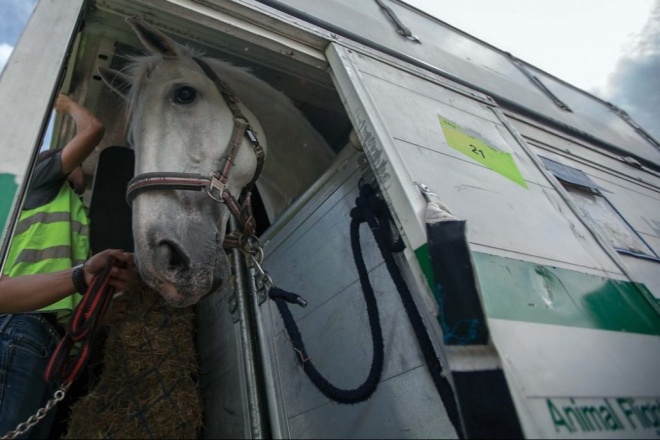 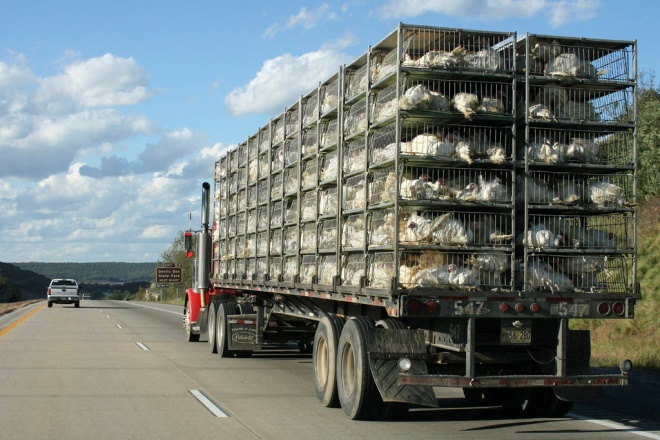 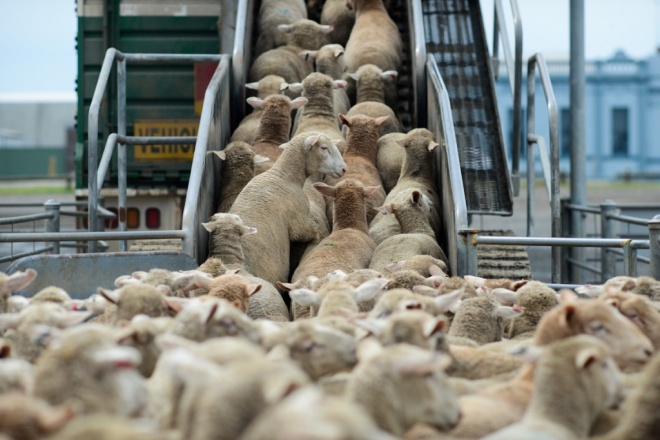 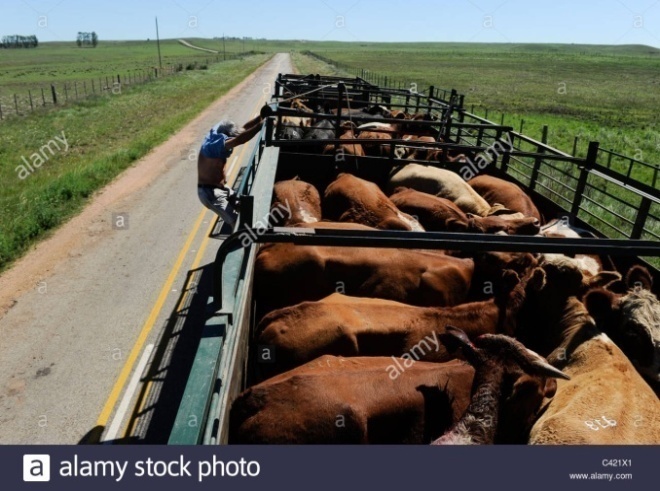 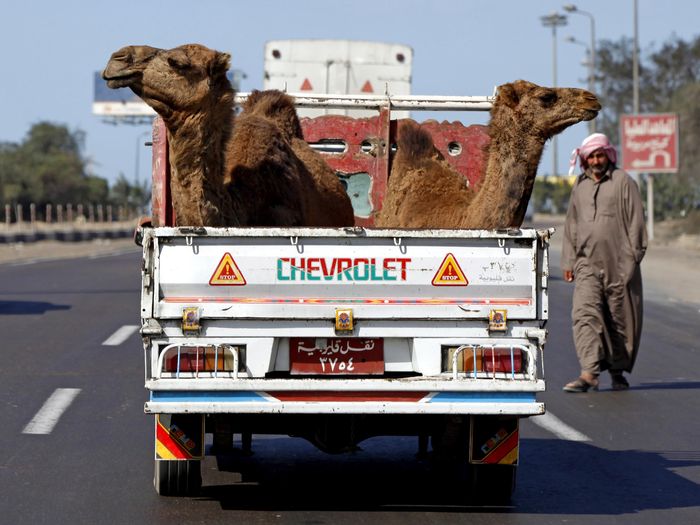 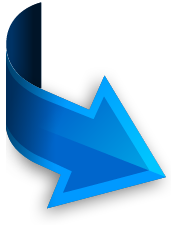 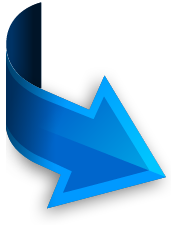 ТЕРМИНАЛИ ЗА ЖИВУ СТОКУ
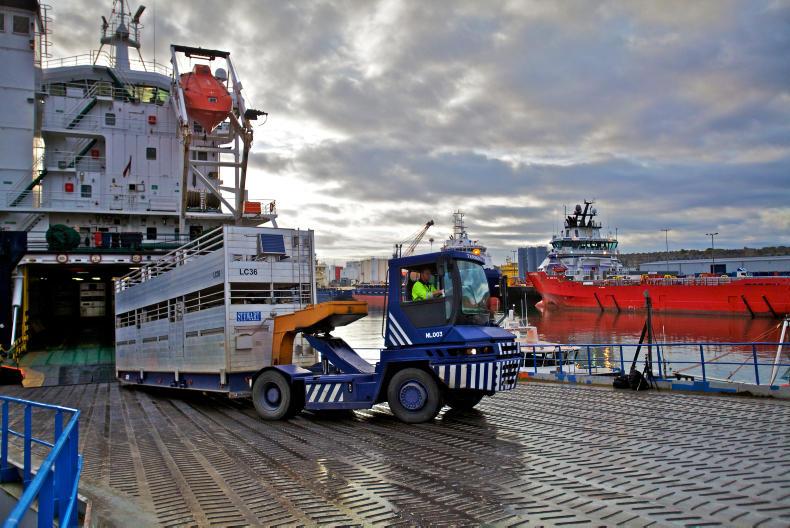 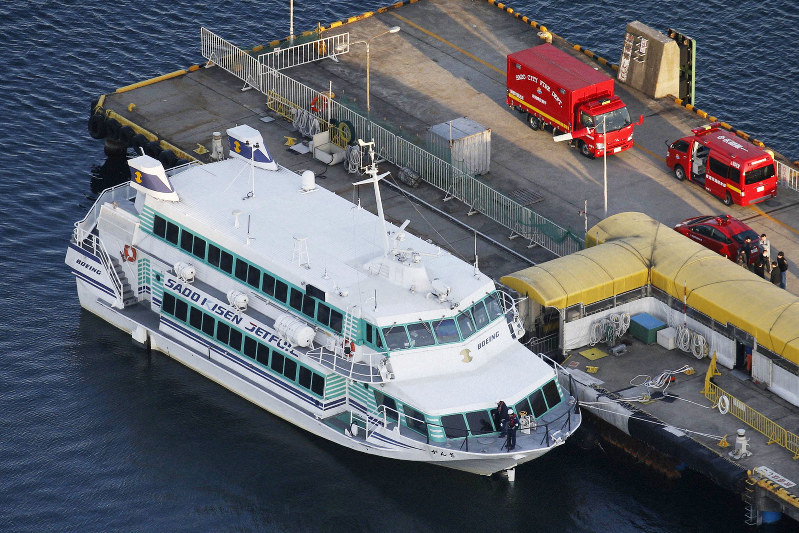 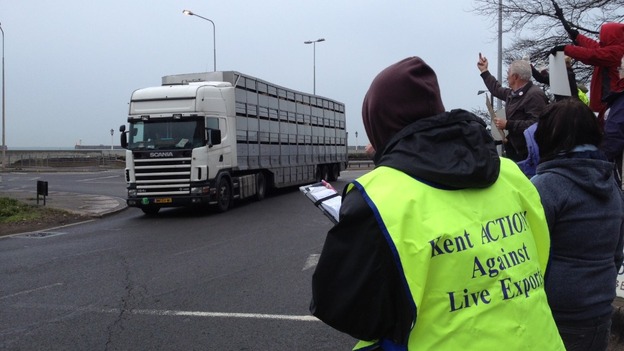 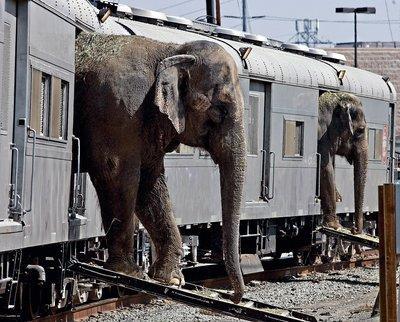 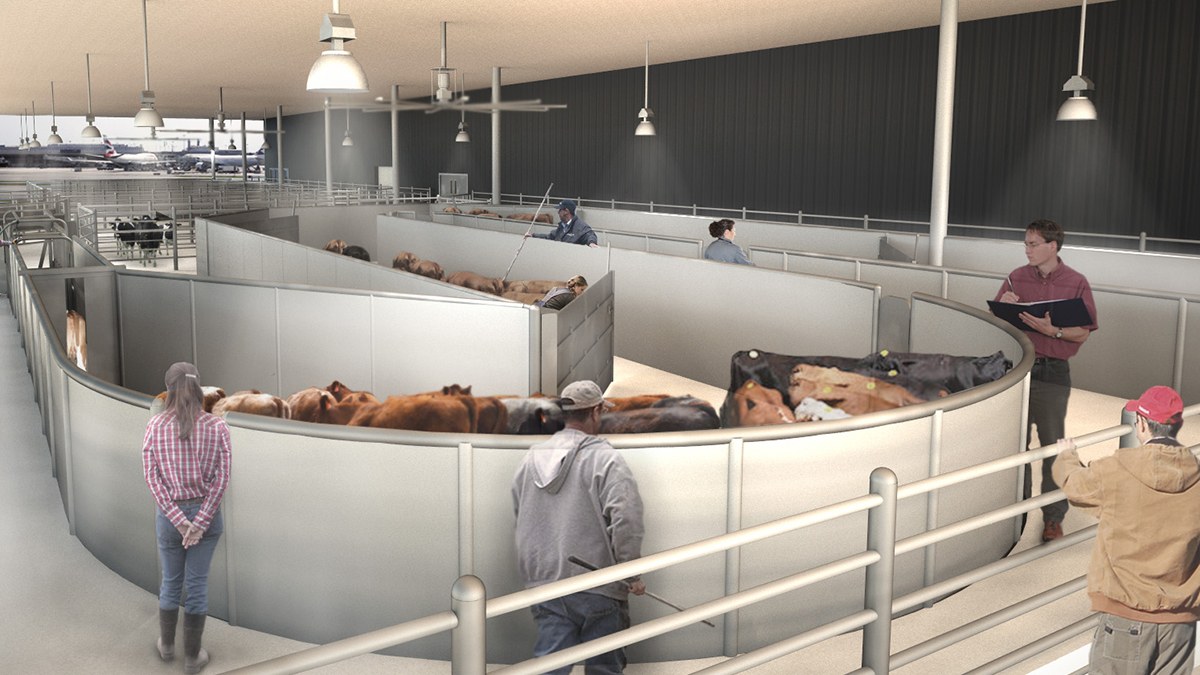 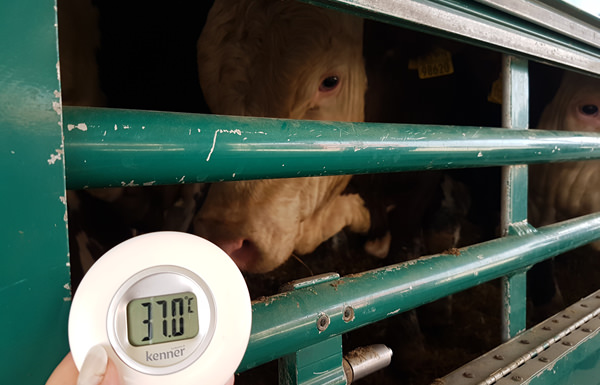 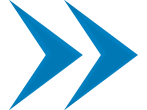 Осјетљивост
Дехидрација, смрзавање
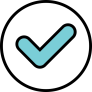 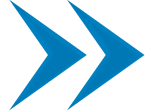 Претовар и смјештај
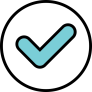 Стрес...
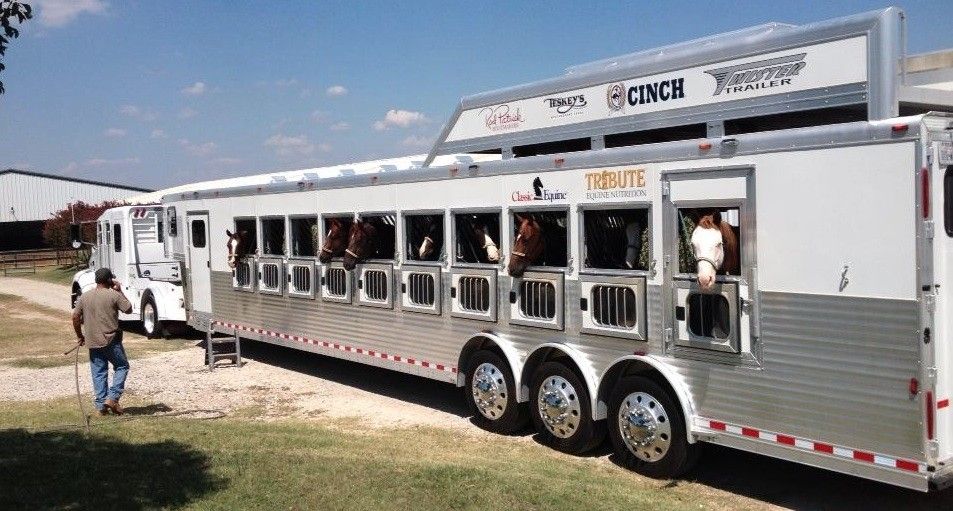 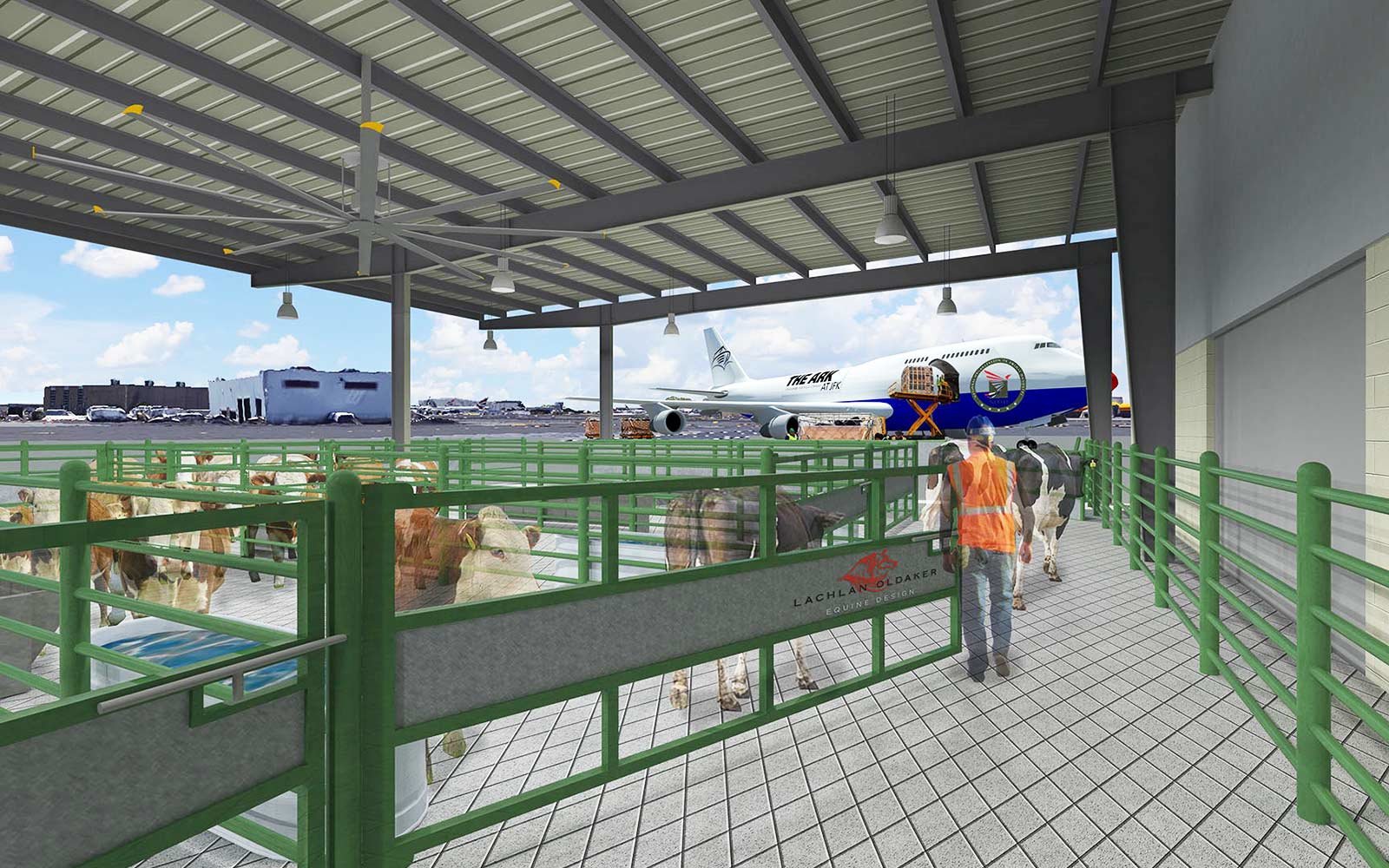 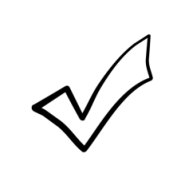 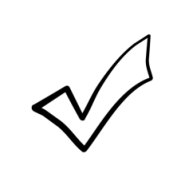 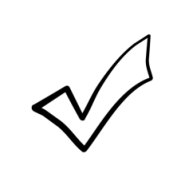 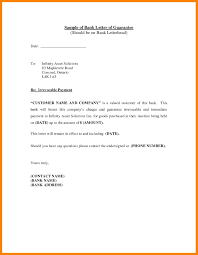 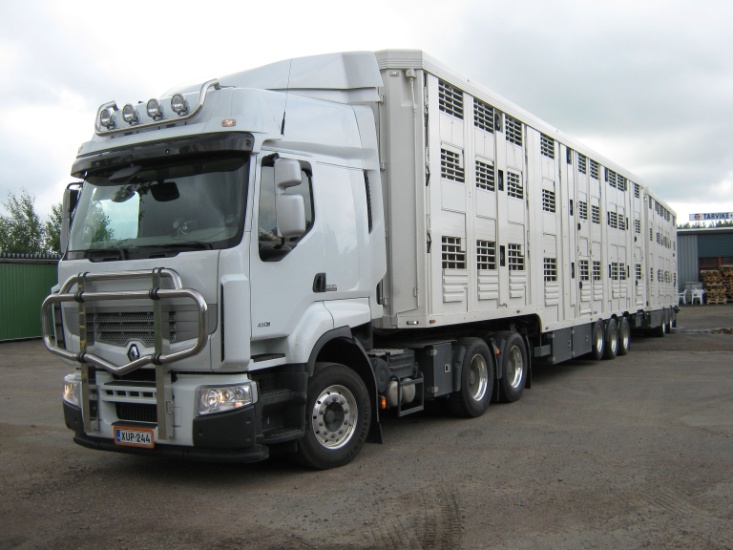 СЕРТИФИКАТ
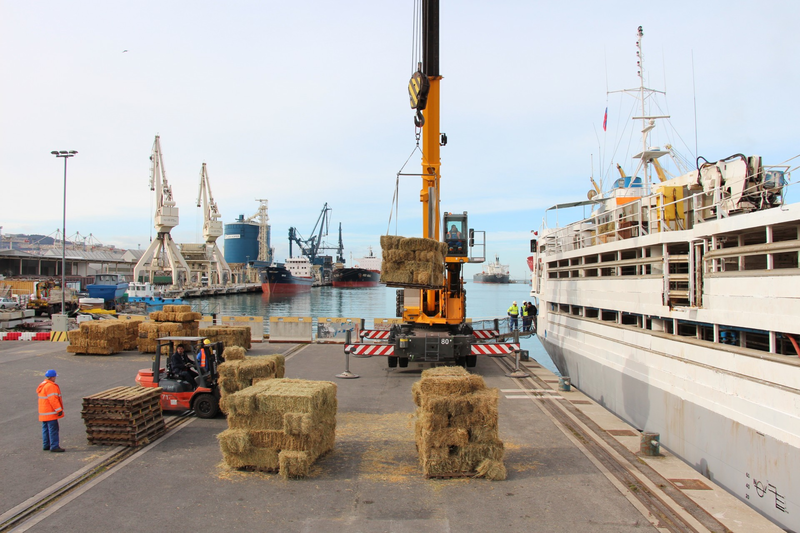 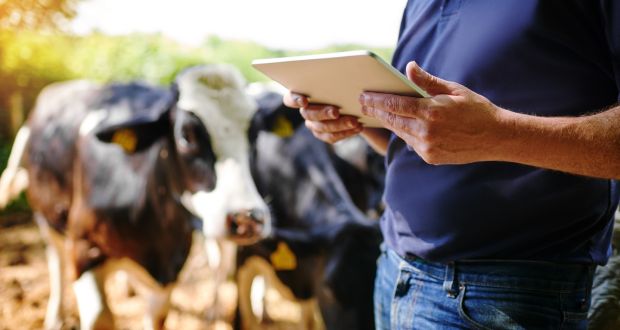 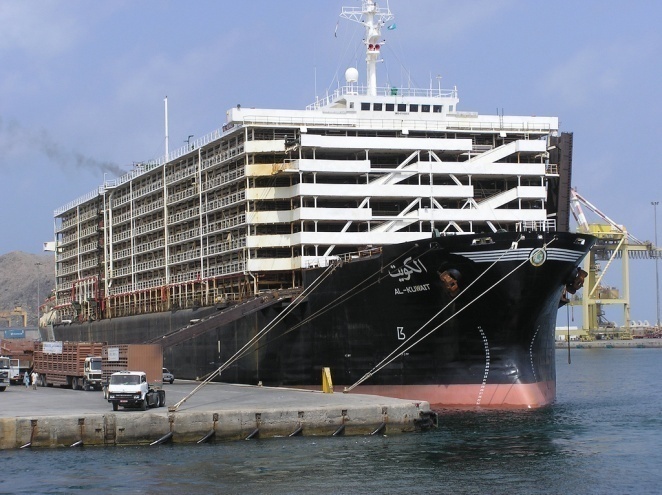 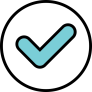 ТРАНСПОРТНИ ЛАНАЦ:
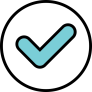 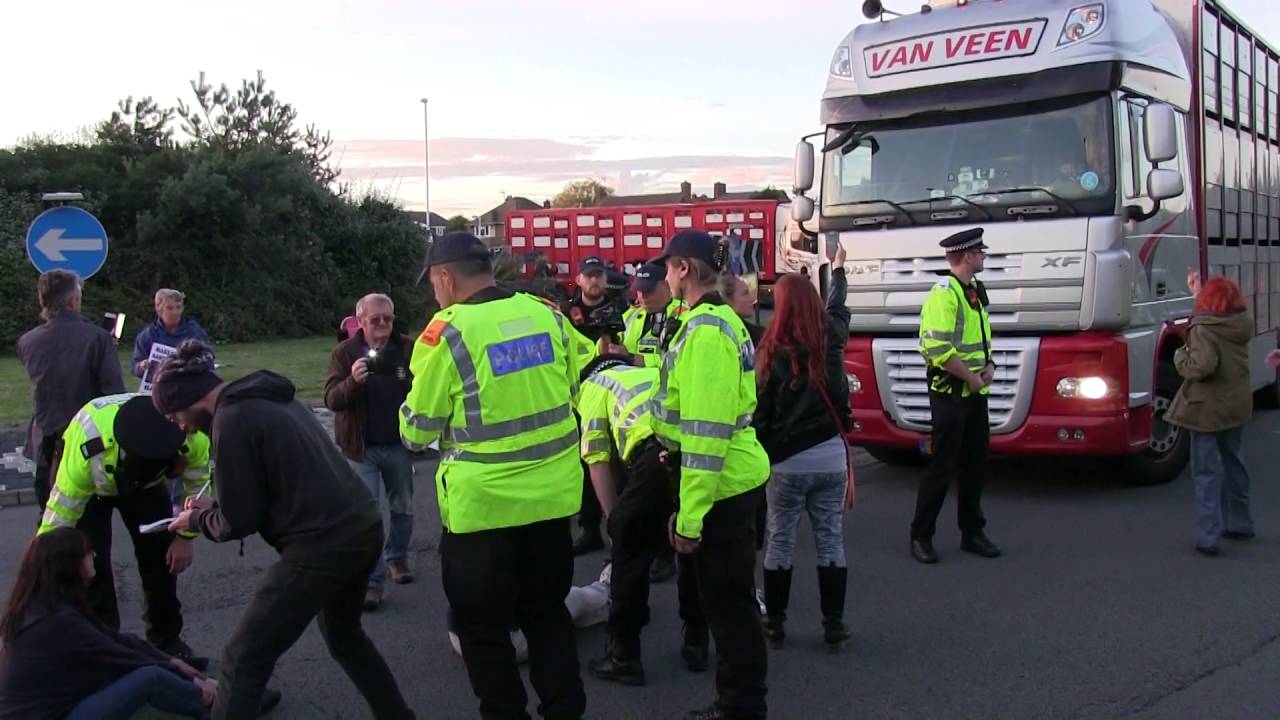 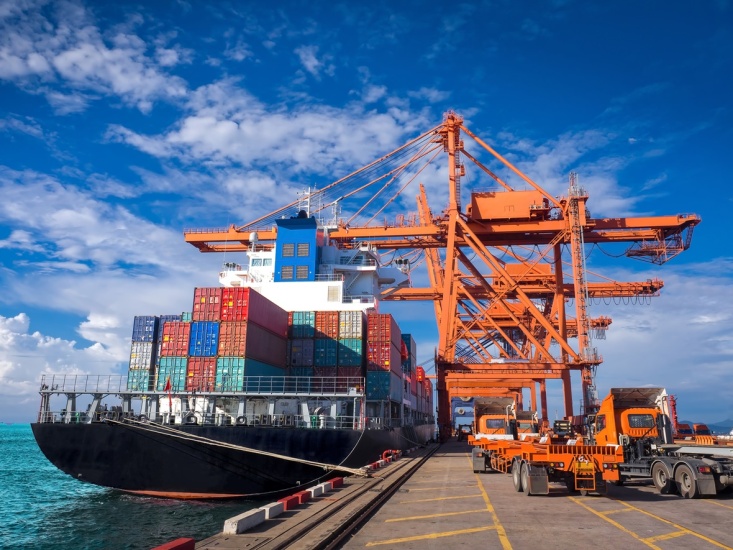 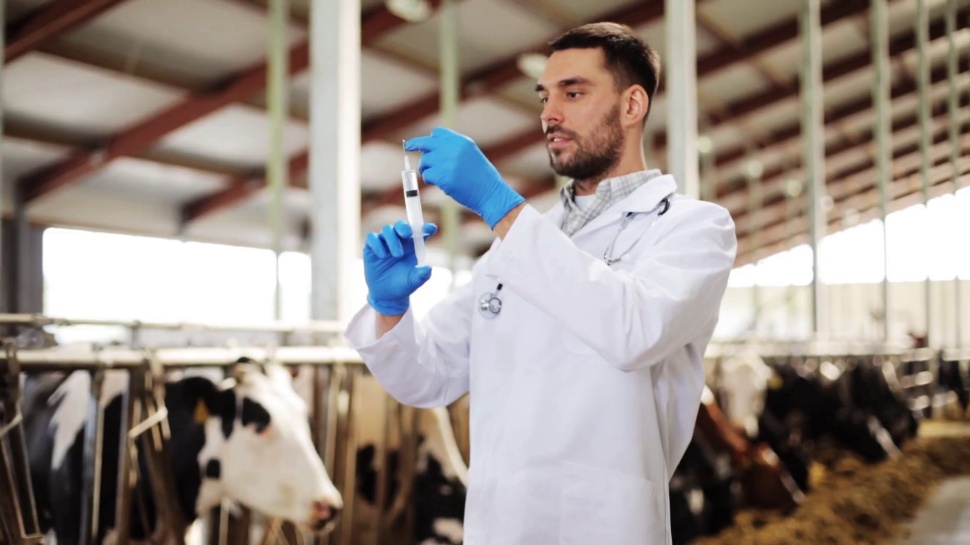 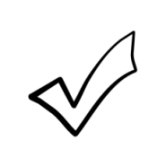 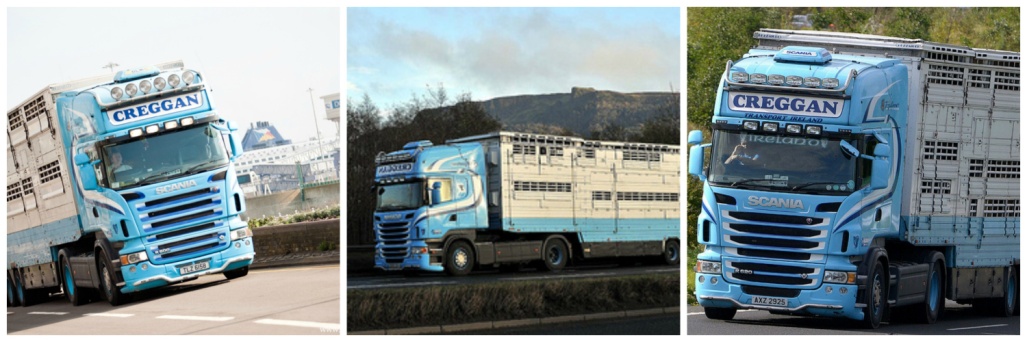 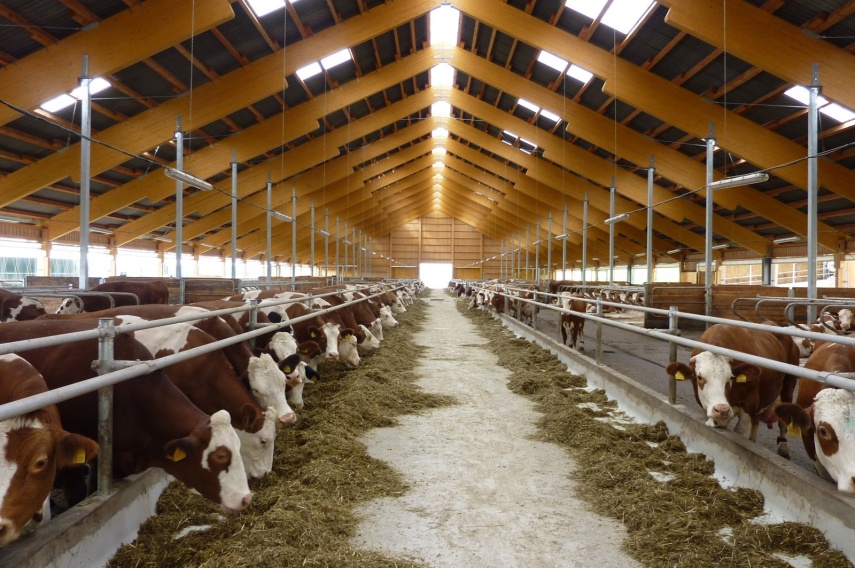 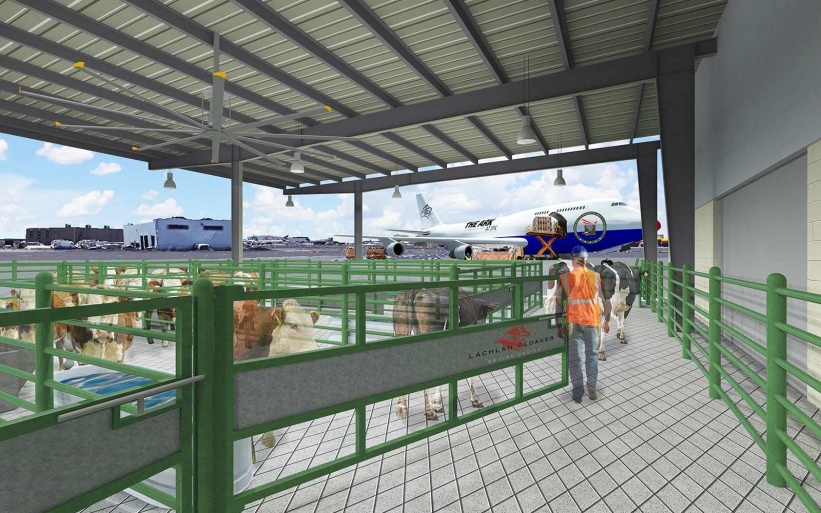 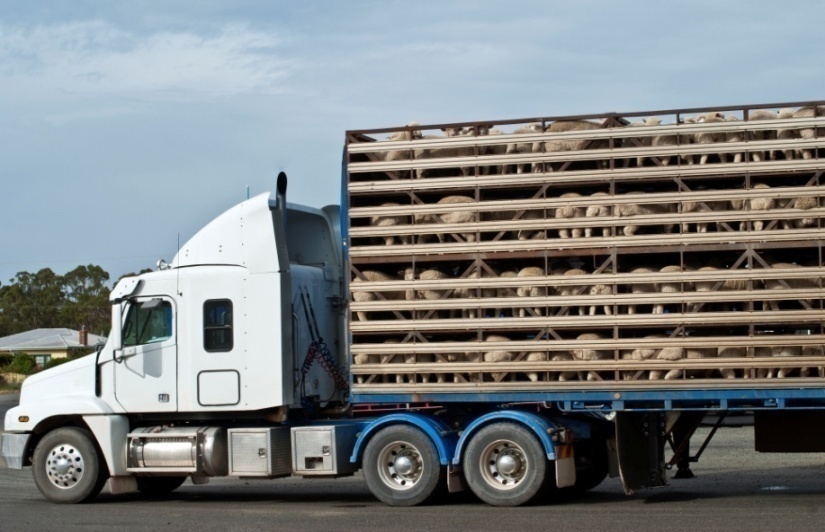 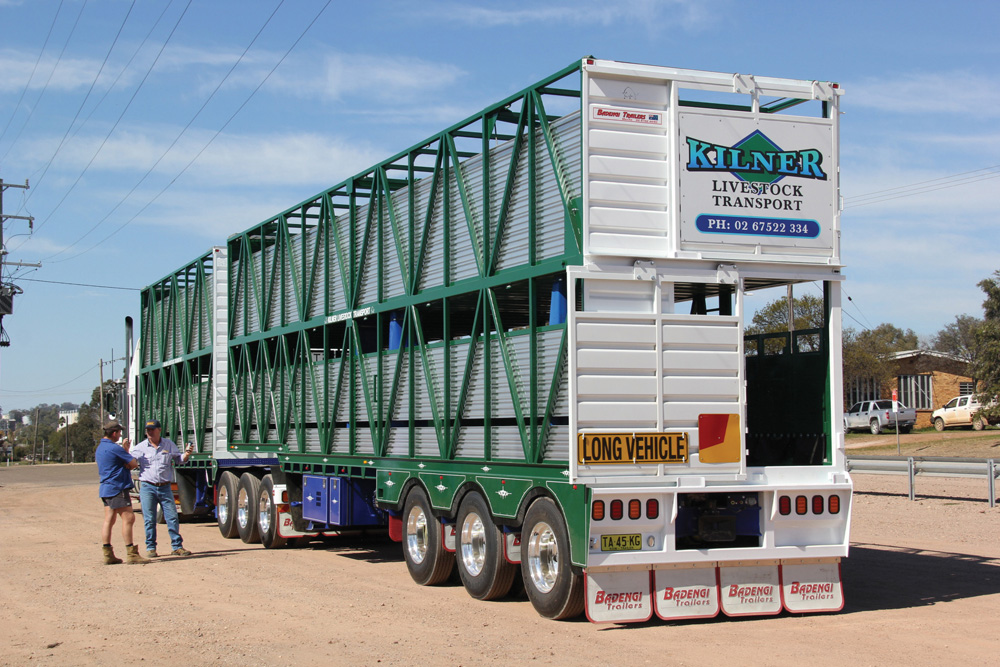 Строго контролисан улаз и излаз
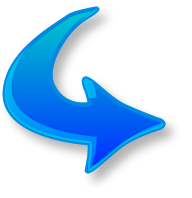 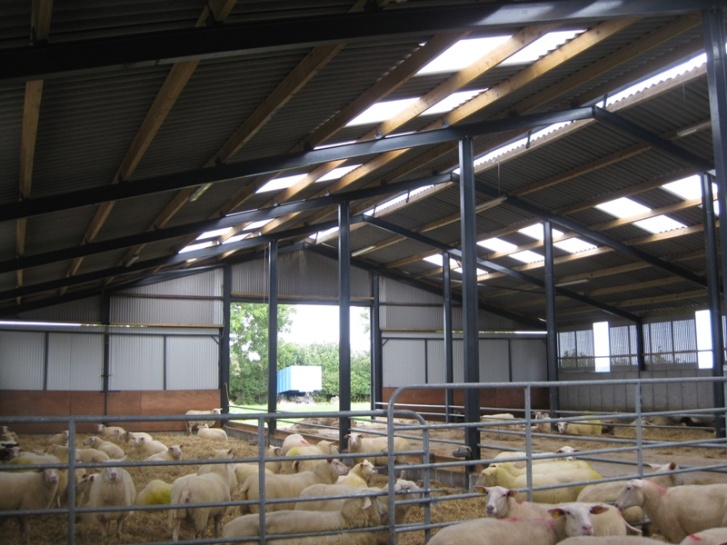 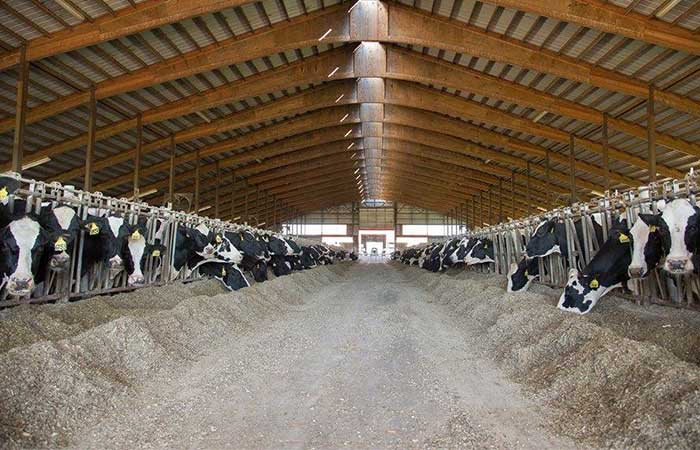 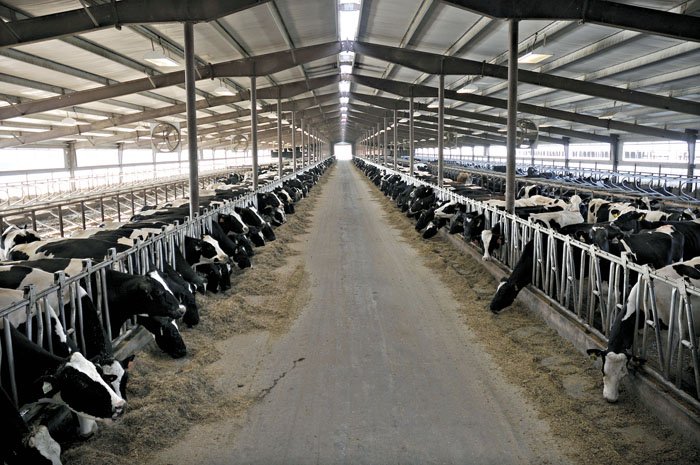 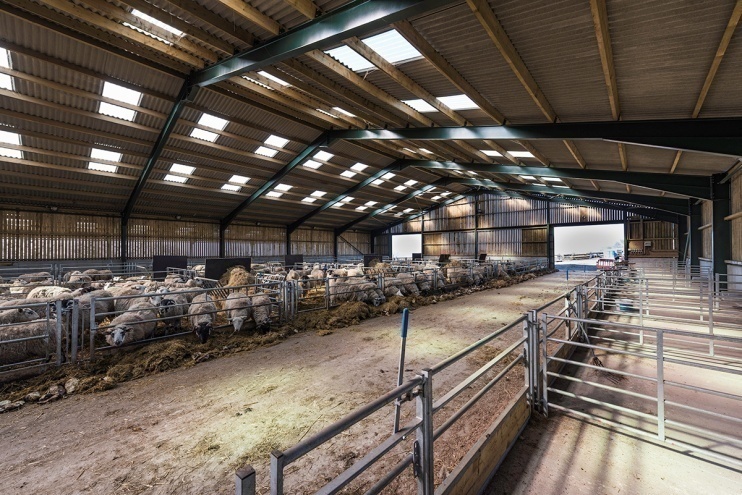 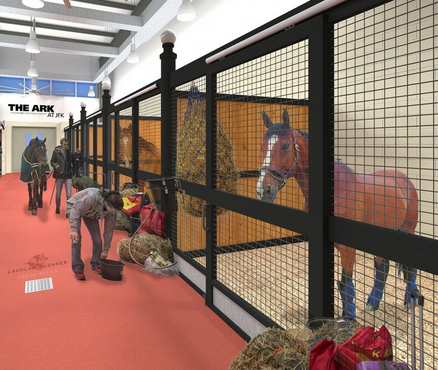 Микролокација
два аспекта
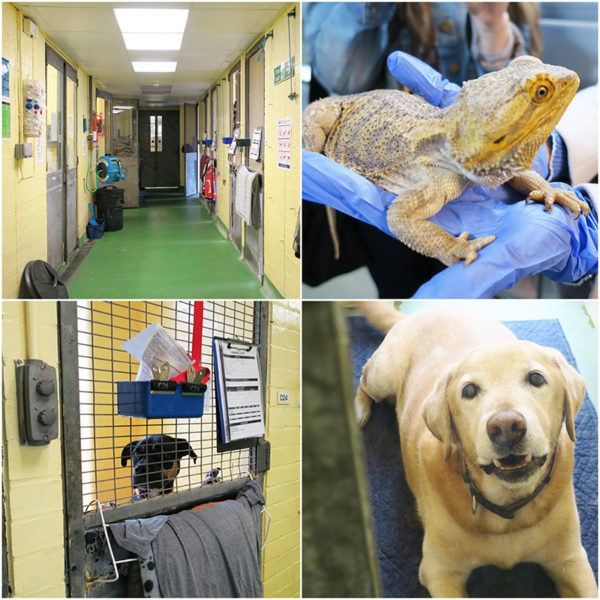 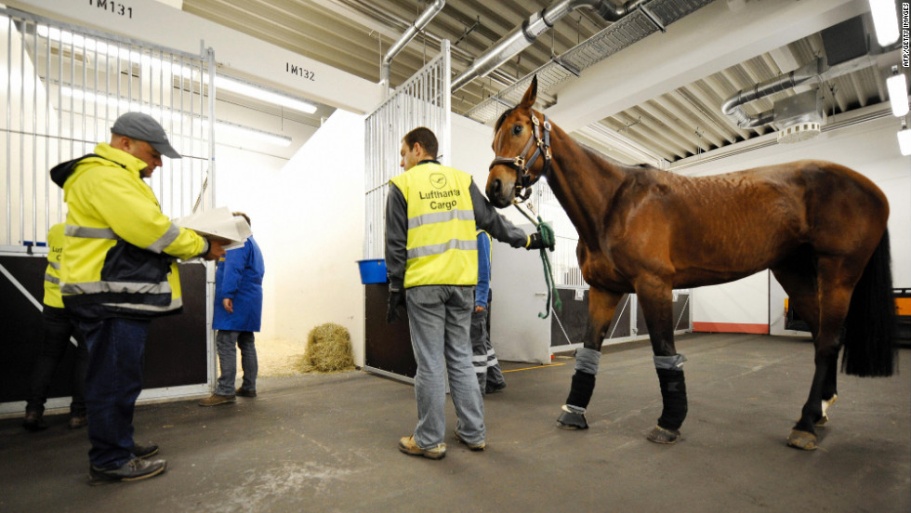 ХВАЛА НА ПАЖЊИ! 
ЗАДАТАК
Почитати лекцију која се налази у скрипти на 42-ој страни, саставити питања и одговоре записати у свескама. Задаћа ће бити прегледана након повратка у школу. За све додатне информације, обратити се у viber групи или на mail milankadjokic@yahoo.com